Perspective of shelter staff Dean Carpenter FNP-BCFebruary 7, 2012
“Always within Reach…”
Nso services
Substance Abuse Treatment and Prevention Services
Older Adult Service
Emergency Telephone Service
Harper-Gratiot Multi-Service Center
Food bank
Clothing
Utilities
Youth Initiative Project
Gambling Addiction Treatment
Employment Training Services
Life Choices (developmental disabilities)
Homeless Services
Supportive Housing
Road Home
Tumaini Center
Bell building
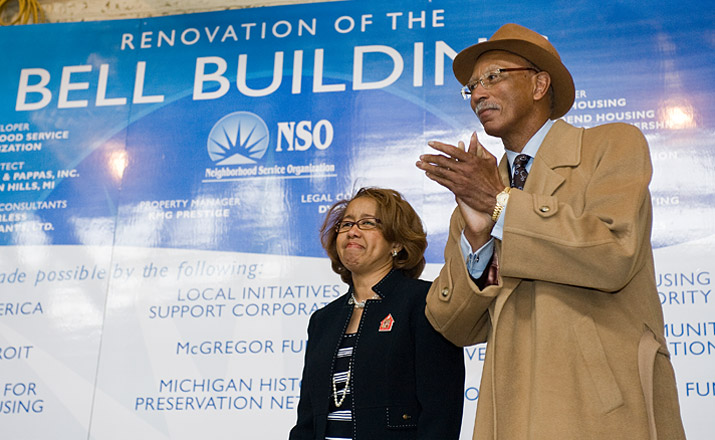 155 One-bedroom apts
NSO Corporate HQ
FQHC
Laundry
Chapel
Walk-out gardens
Road Home
Outreach Homeless Services –
seen here supporting 
Occupy Detroit at 
Grand Circus Park
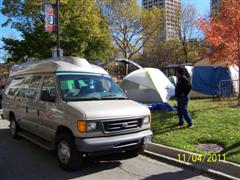 D. Carpenter 2011
Nso tumaini center
Source: MSU “Spartan Sagas” 2011
The shelter of last resort in the Cass Corridor
[Speaker Notes: Tumaini – Swahili word meaning “hope”.]
Scope of the problem
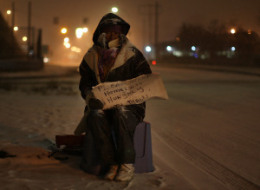 Source: Huffington Post, 2009
D. Carpenter 2010
Estimated 19,000 homeless in Detroit
Unemployment rate 27% (officially)
Jobless rate near 50%
17 FQHC’s, no public hospital
Detroit’s homeless are dispersed
Source: City Farmer News, 2008
Detroit’s homeless are well hidden
Estimated 12,000-20,000  
abandoned houses
Source: Themassesareangry.blogspot.com
Detroit’s homeless are vulnerable
* indicates higher than national average
Vulnerability Index:
 Homeless Death Prevention Study April 2010
* Indicates higher than national average
Source : Corporation for Supportive Housing, 2010
[Speaker Notes: Percentage of people meeting the criteria of Vulnerable is 9% higher than national avg. Percentage of people using the ED is almost twice national avg. Number of seniors answering survey is significantly lower than national avg.]
Detroit’s homeless are transient
D. Carpenter 2007
Legal/social Barriers to service
Parole violators/open warrants
Escaping domestic abuse
Asylum seekers/illegal immigrants
“Going ghost”
Use of ‘street’ names
Mental illness
Organic brain disease
Substance abuse
Traumatic brain injury
Mexicantown
Largest Arabic Expatriate Community
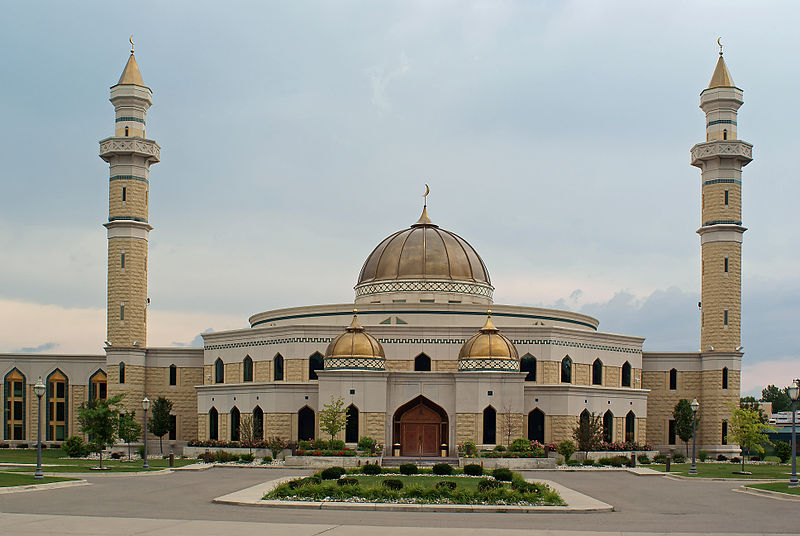 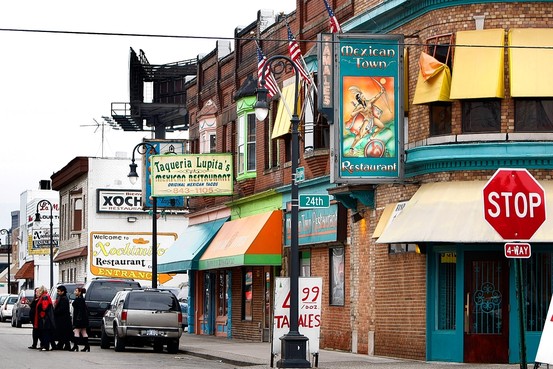 MSU Spartan Sagas 2010
Traumatic brain injury
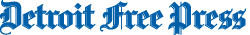 Fame, fortune have faded away for Detroit boxer Willie Edwards 

MIKE BRUDENELL DETROIT FREE PRESS SPORTS WRITER
June 12, 2011 

He had a wife, two children and a dynamite right hand that could put you to sleep.

Willie (the Sandman) Edwards had the world at his feet and many opponents as well, whom he knocked down during his colorful boxing career in Detroit and across the country in the 1980s.
Now the Sandman hides in a dark corner of a downtown homeless shelter, where his most precious possessions are an old folding chair and a few memories of his ring career.

"I don't want to cry about anything,"
Source: Detroit Free Press 2011
Undocumented immigrants
Source: http://www.d9.uscgnews.com/go/doc/443/73003/
Busiest international border crossing in North America
TB skin testing – low follow up
D. Carpenter 2012
20.2 % of individuals who had PPD placed had the test read
Steps taken to Mitigate outcomes
Improving Filtration
Utilizing database for screening, referral and contact investigation
Switching from TST to interferon – γ release assay (IGRA) testing
Establishing close relationship with Detroit Health Department/other homeless service providers
ventilation
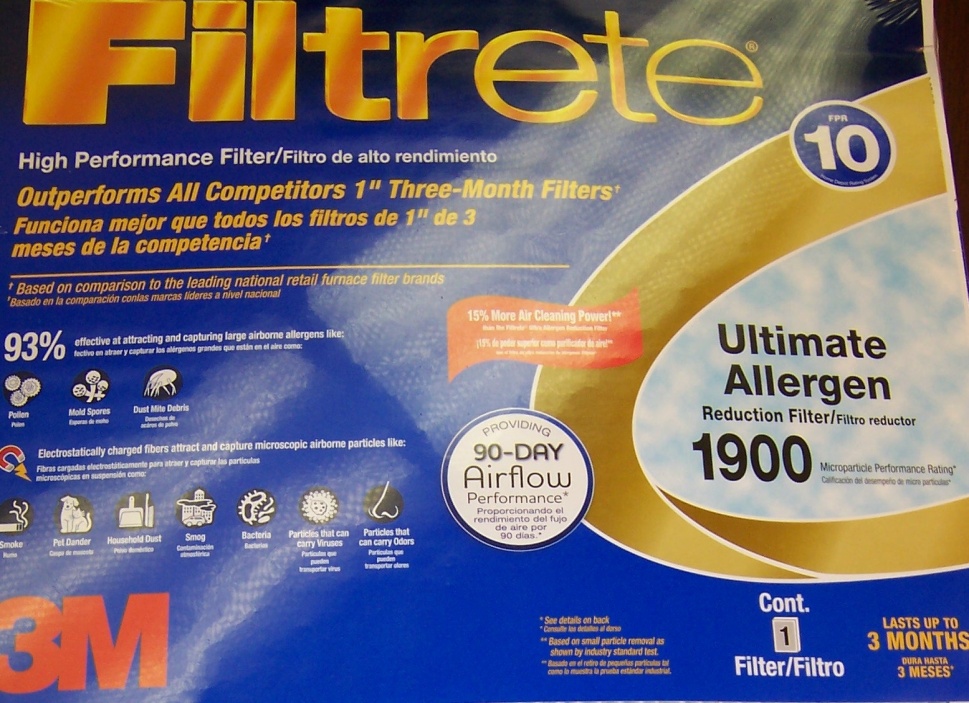 D. Carpenter 2012
Fiber filters capture no pathogens
UVGI and HEPA filters are cost-prohibitive
Pleated filters show some efficacy are affordable
Filter efficacy
Source: Francis J Curry International TB Center
HMIS – homeless management information system
D. Carpenter 2012
A Statewide database - provides information on services rendered and
a screening tool/searchable database for contact investigation
scanning a consumer into HMIS
D. Carpenter 2012
Quantiferon – TB Gold testing
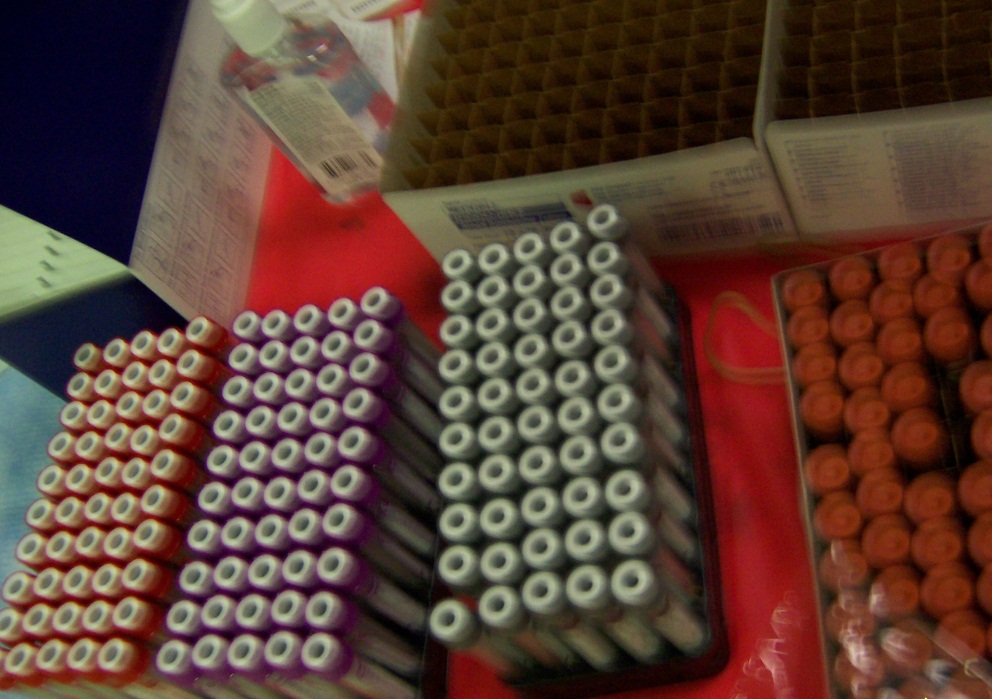 D. Carpenter 2011
TB Testing – Detroit health department
D. Carpenter 2011
The “Crew” – providing not only Quantiferon TB testing,
but also HIV and syphilis testing.
Results of  testing
92 Registered and screened
61 Tested (66.3% )
31 Refused (33.7%) or not available
5 Positive (8%)
+2 cases from contact investigation (not homeless and previously identified)
0 Active disease in reactors
1 Positive syphilis (1%)
0 Positive HIV test
[Speaker Notes: Herman Keifer lab closing 2/3/12.]
observer.com
References
Brudnell, Mike. 2011.  “Fame, fortune have faded away for Detroit boxer Willie Edwards.”
http://www.nso-mi.org/files/2011-06-12-detroit-free-press.pdf
City Farmer News. 2008 “Acres of Barren Blocks Offer Chance to Reinvent Detroit.”
http://www.cityfarmer.info/2008/12/23/acres-of-barren-blocks-offer-chance-to-reinvent-detroit/
Corporation for Supportive Housing. 2010.
http://www.avoidreadmissions.com/wwwroot/userfiles/documents/85/detroit-hospitals-fuse-9-15-10beam.pdf
Huffington Post.  2009. “Over Half Of Detroit Homeless Population At Risk Of Dying On City Streets.”
http://www.huffingtonpost.com/2010/04/09/over-half-of-detroit-home_n_532037.html
Michigan State University, 2011.  Spartan Sagas.
http://spartansagas.msu.edu/spotlight/1013/